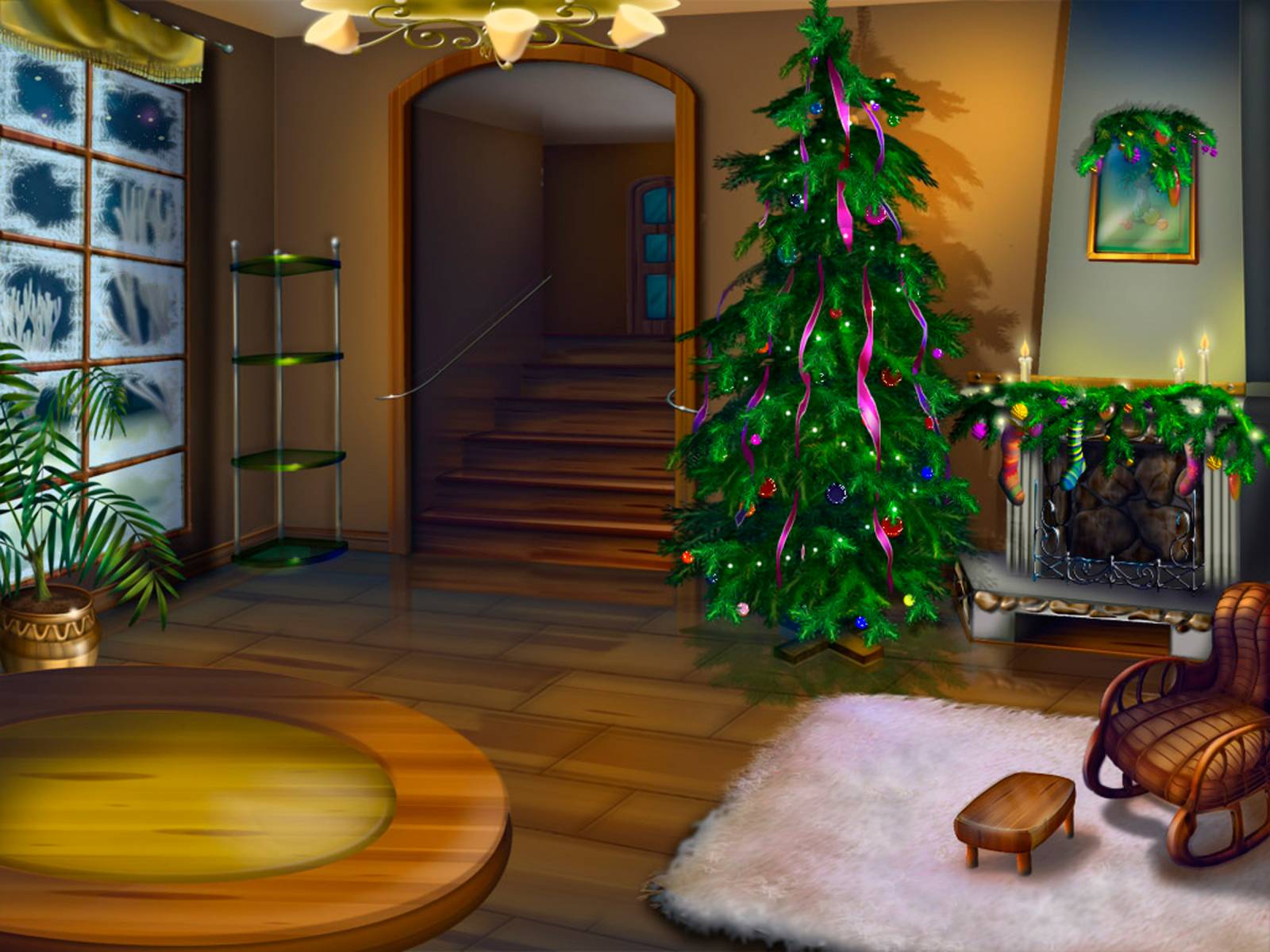 Машины игрушки
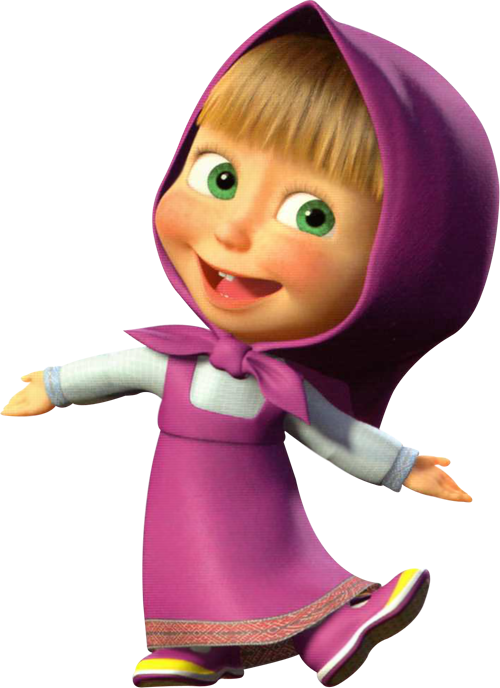 Интерактивная игра для детей дошкольного возраста
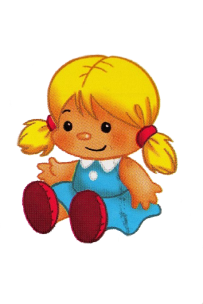 РЕСУРС
ИГРА
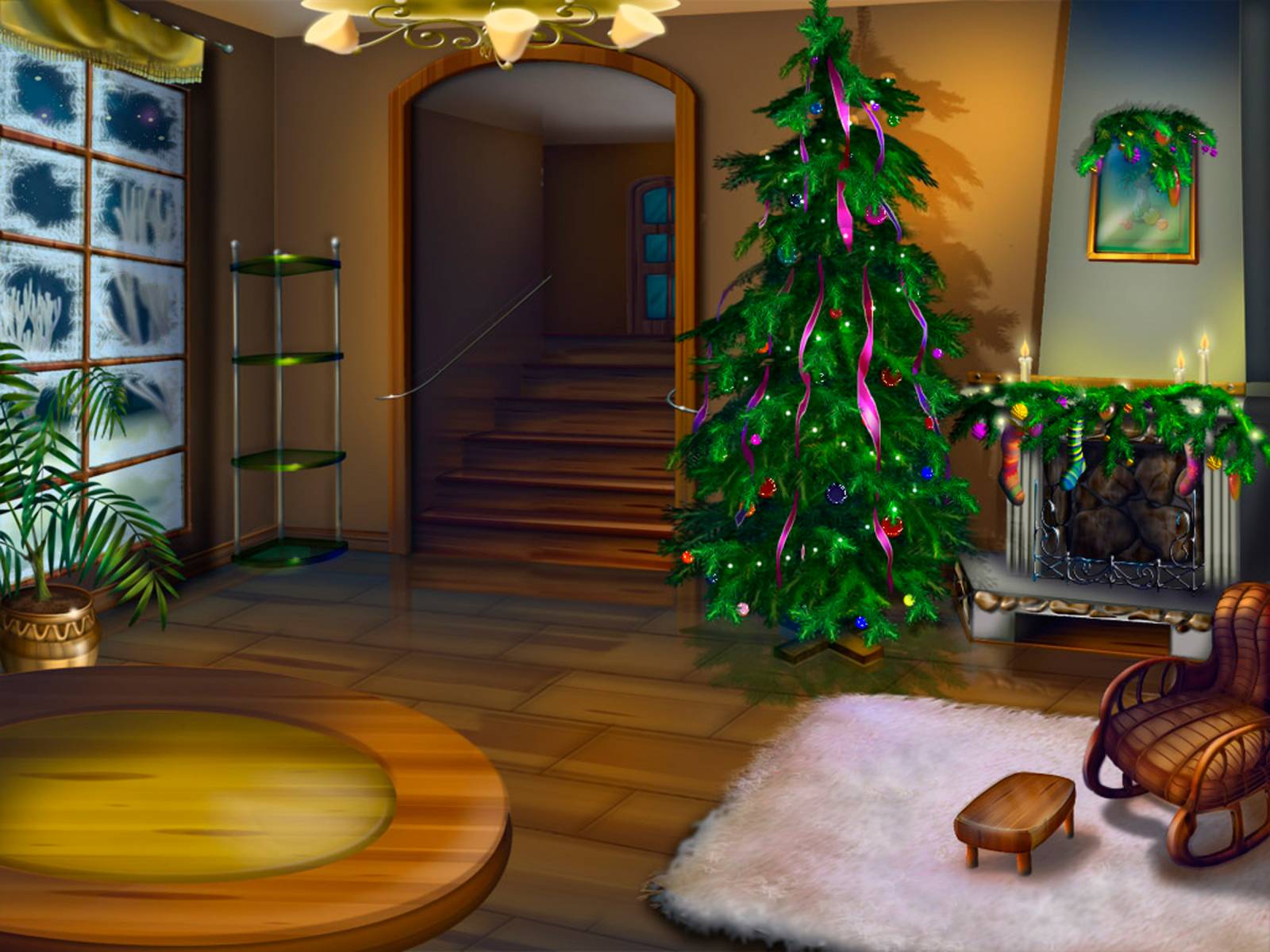 Помоги Маше прибрать игрушки
ОПИСАНИЕ ИГРЫ
Машенька решила порядок к Новому году навести. Свои игрушки разобрать. 
Выполните командой задание. 
В коробку № 2 – сложить игрушки, в названии которых два хлопка, а в коробку № 3 – сложить игрушки, в названии которых три хлопка.
Потрудись вместе с Машей! Прохлопай слово, затем проверь себя –  кликни на игрушку.
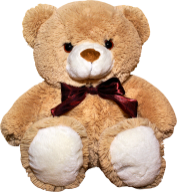 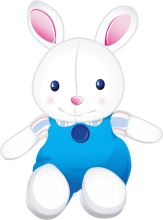 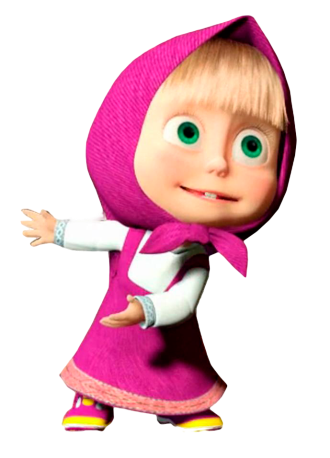 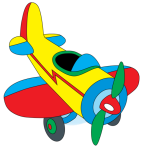 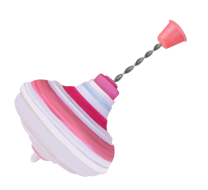 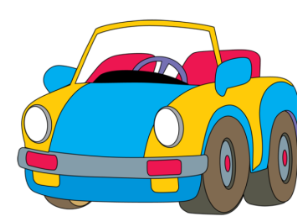 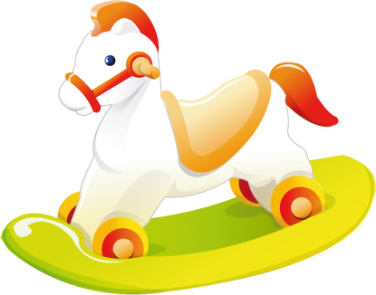 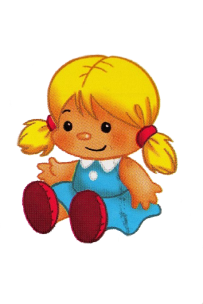 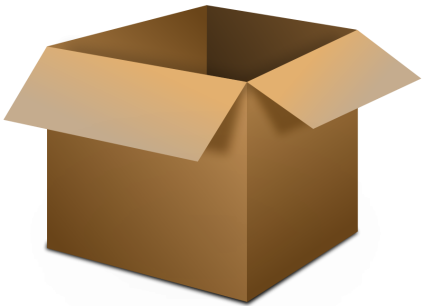 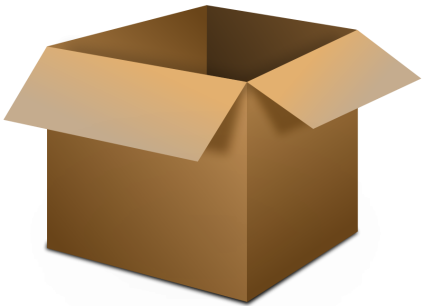 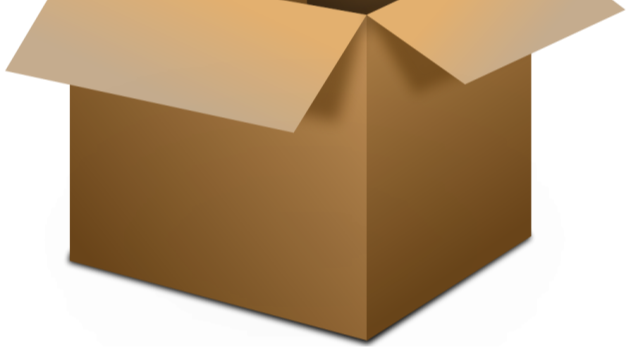 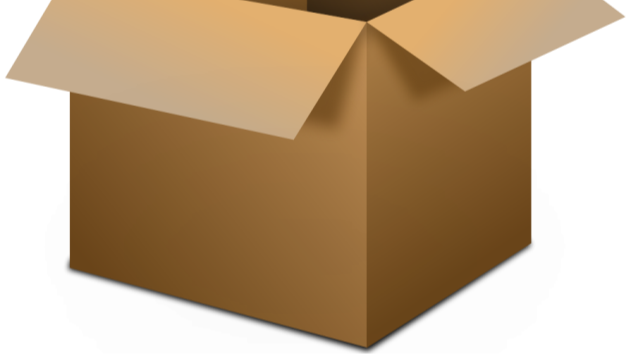 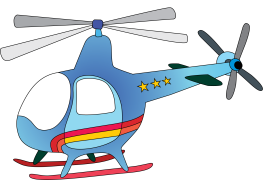 2
3
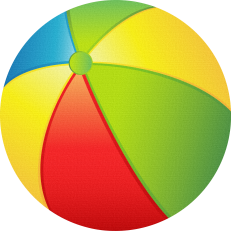 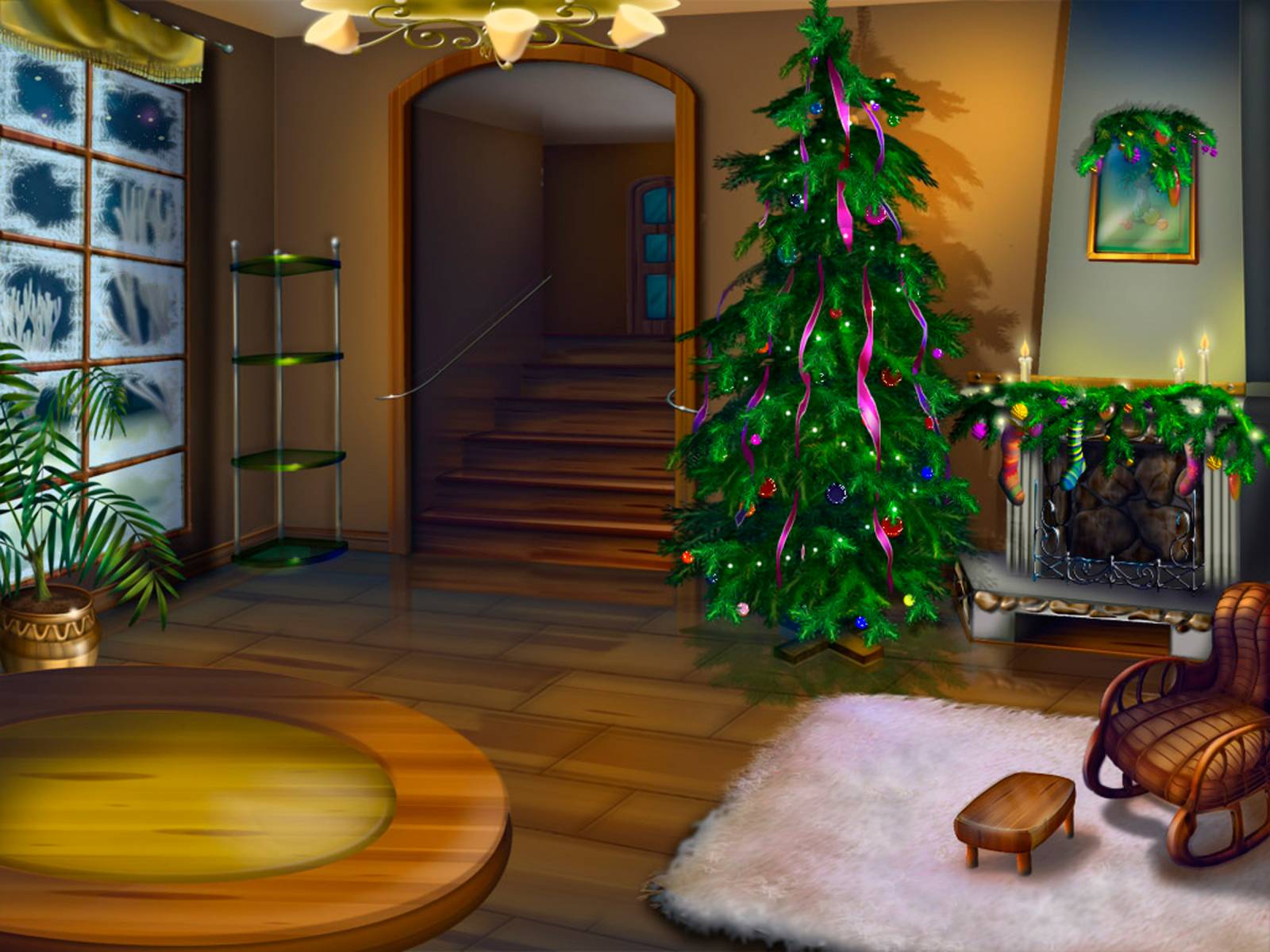 В слове МЯЧ – один хлопок!

Его не нужно убирать в коробку, я  им играть буду!
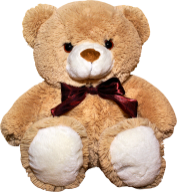 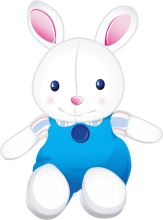 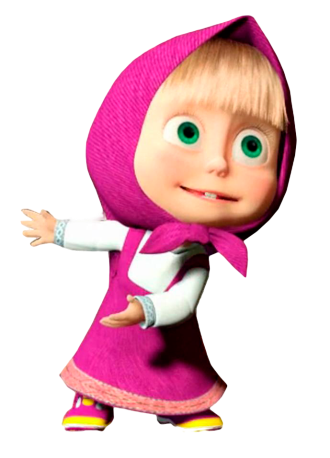 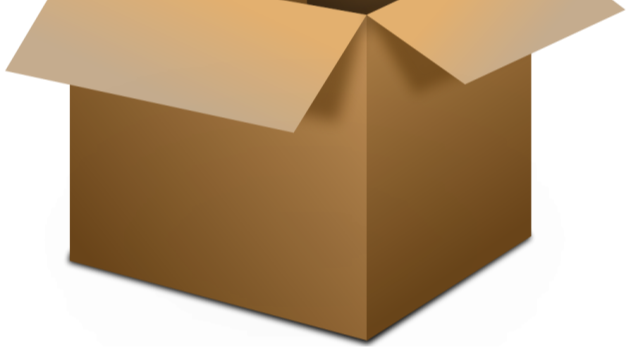 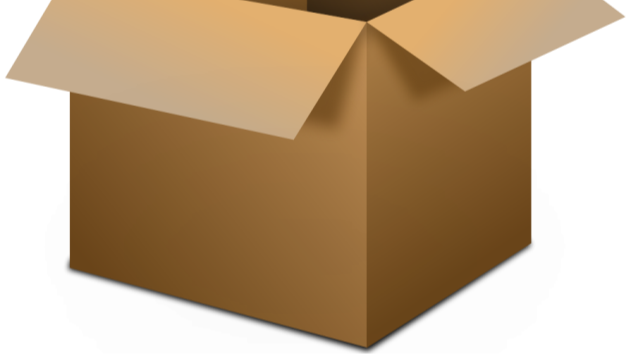 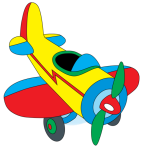 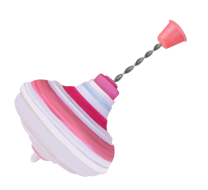 НЕТ
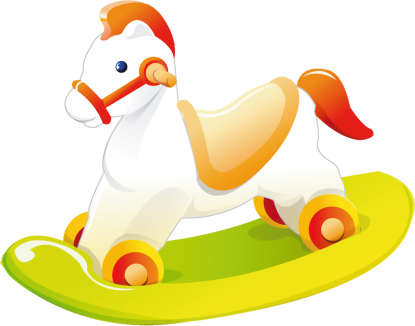 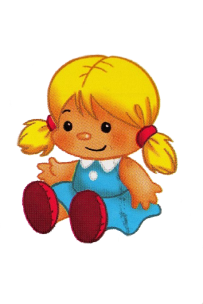 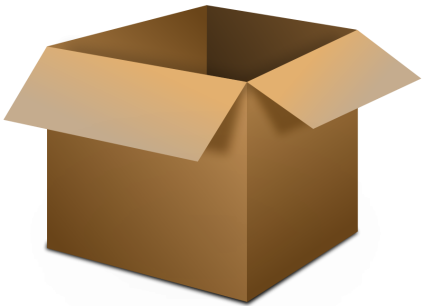 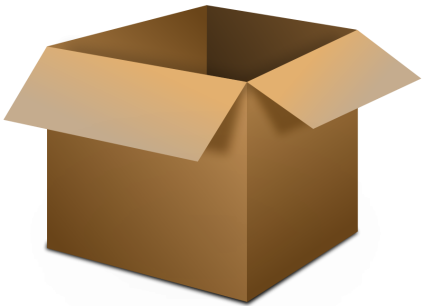 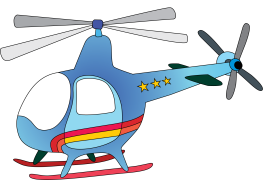 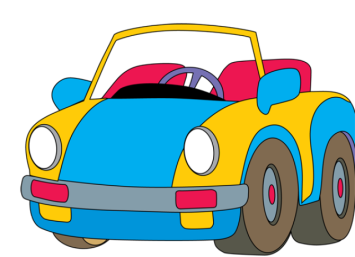 2
3
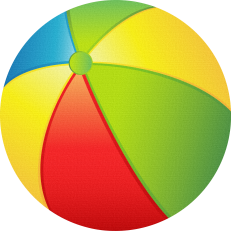 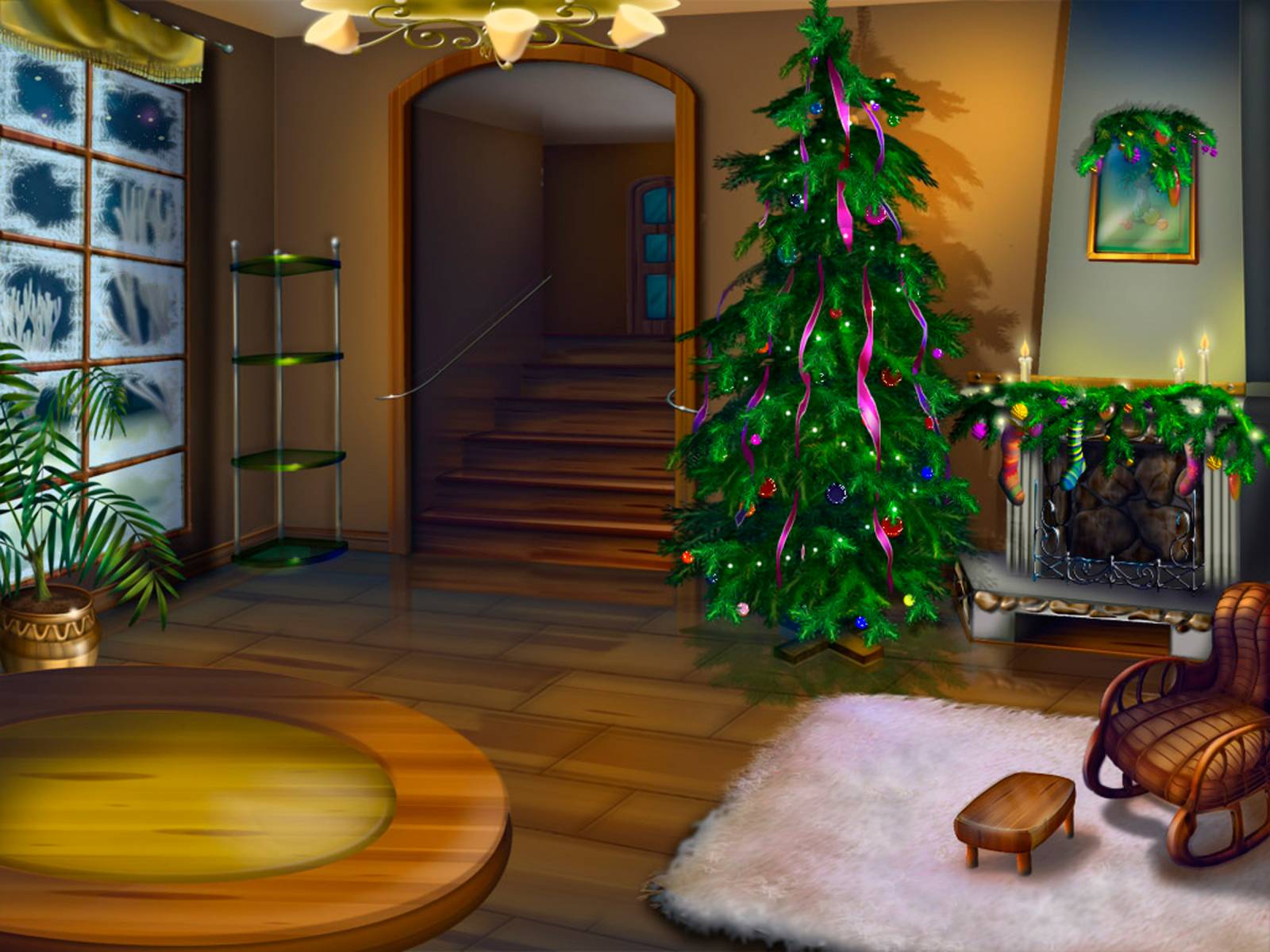 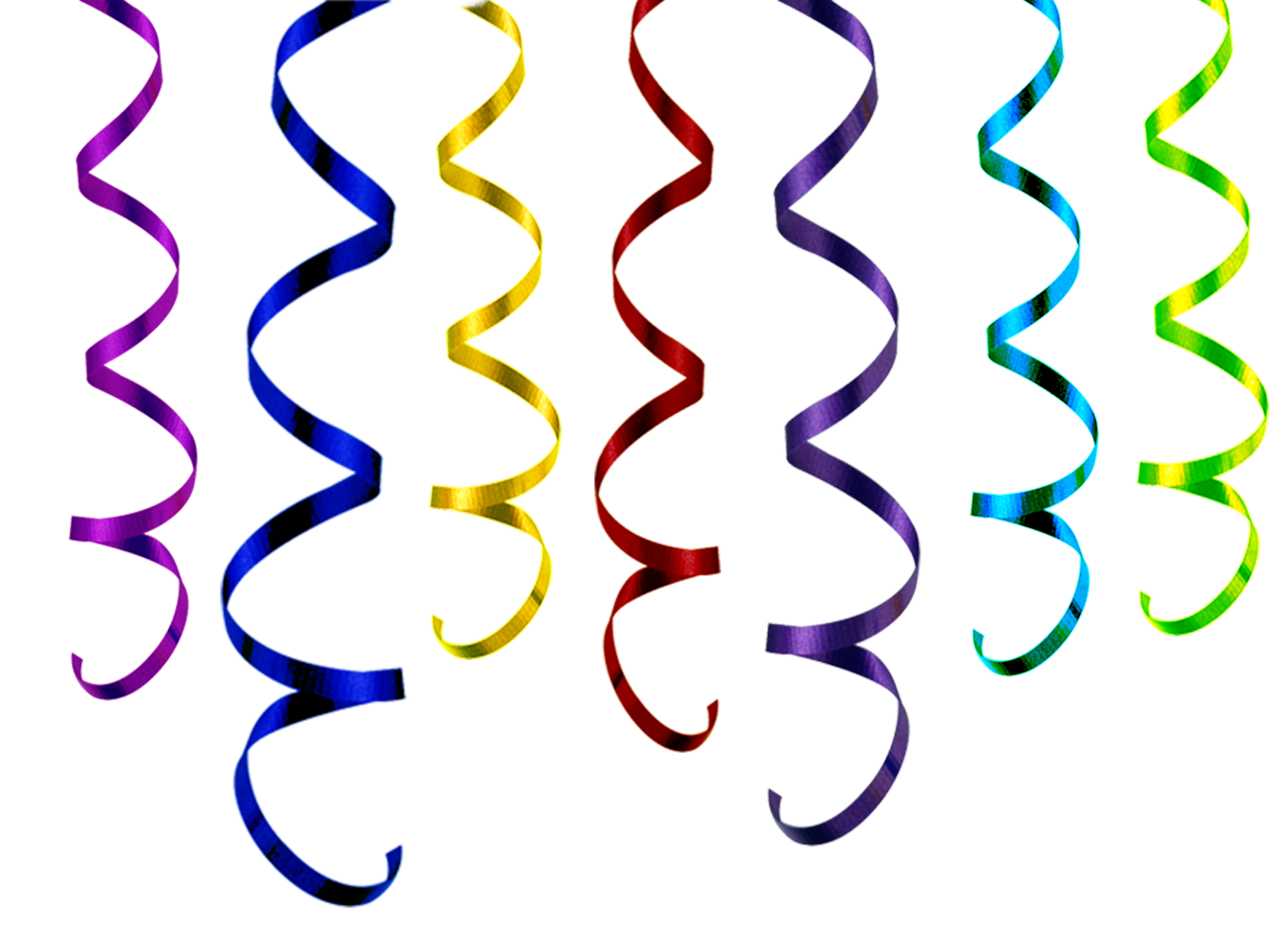 МОЛОДЕЦ
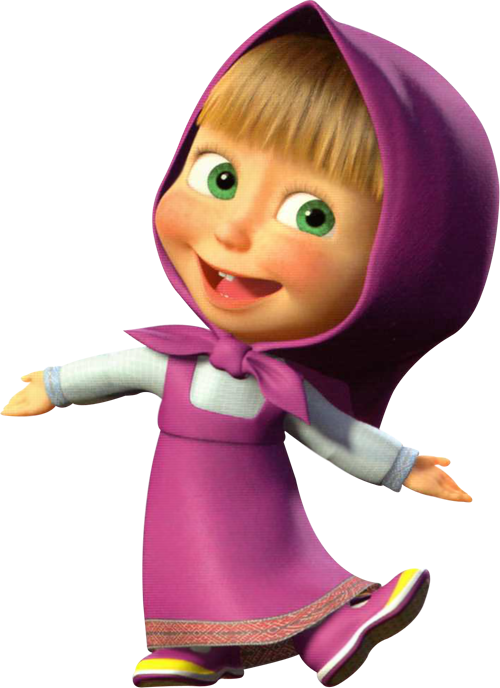 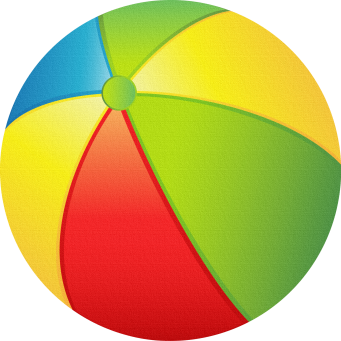